Corona en Kinder-, Jongerenwerk
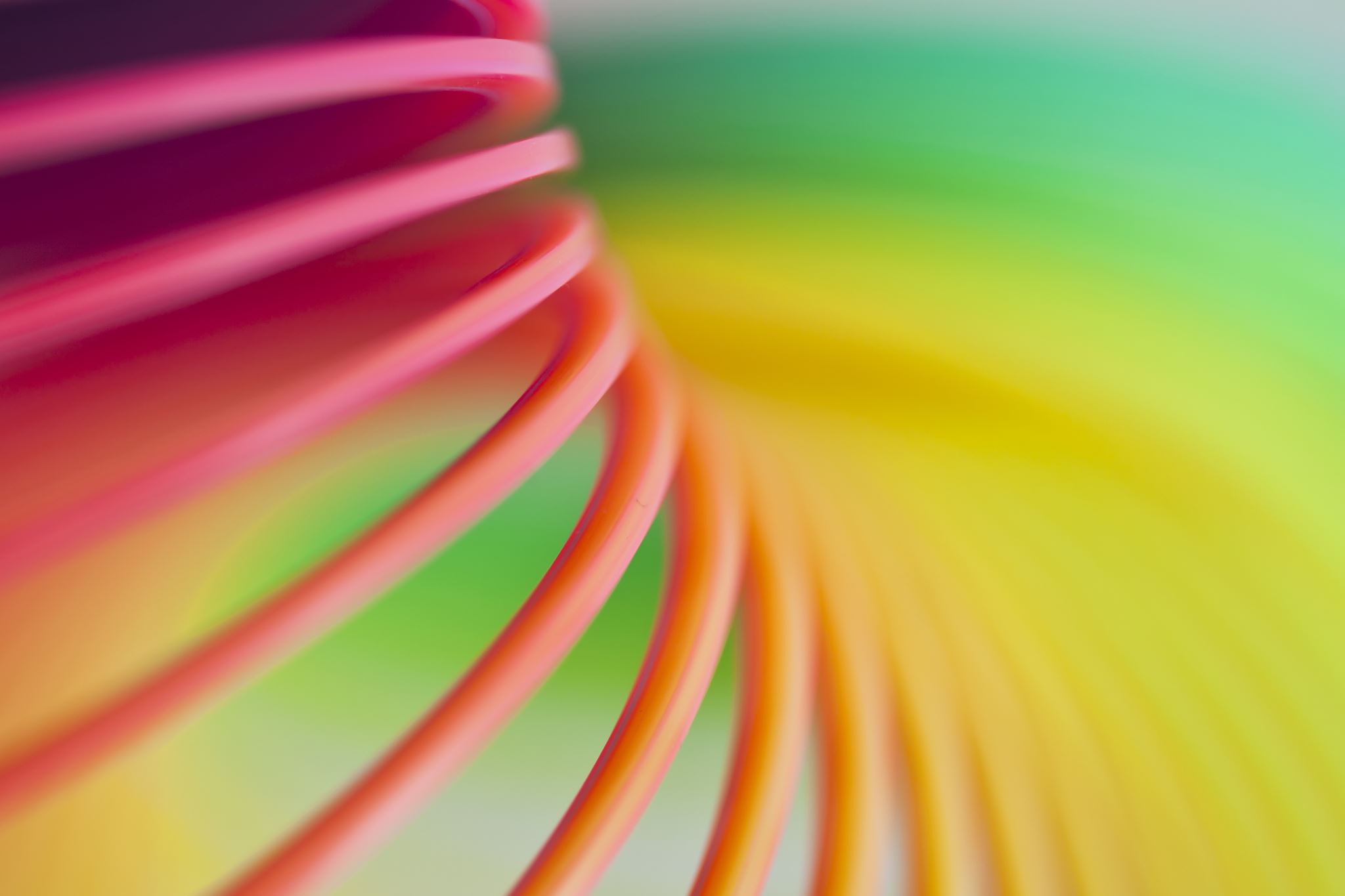 Update + uitdagingen 
dd 21 januari 2020
Niko de Groot (BVjong)
Hoe blijf je als kinder- en jongerenwerker in contact met jongeren? 
En hoe organiseer je je werk in de lockdown//avondklok?
Zie :https://www.nji.nl/coronavirus
Jongerenwerk gaat zoveel mogelijk door
Activiteiten voor jongeren in kwetsbare situaties
Activiteiten in de binnenruimte
Activiteiten in de buitenruimte
Activiteiten op scholen
Straatwerk
Een-op-een contact met jongeren
Online jongerenwerk
Tips voor het organiseren van activiteiten in de lockdown
Informatie over corona voor jongeren
Zorgen om veiligheid van kinderen en jongeren
Zorgen voor jezelf
Avondklok – (Sociaal Werk Nederland)
Avondklok (2)
Uitgangspunten:
Jongerenwerk hoort onder de essentiële beroepen (social work).
Maak met gemeente en werkgever afspraken wat je mag en kan. (dat kan dus verschillen per gemeente)- werkgeversverklaring
Jongerenwerker kan goede rol spelen ook tijdens de avondklok: 
	a. preventief in gesprek gaan voor- en tijdens de avondklok;
	b. online contacten of activiteiten organiseren en
	c. waar nodig één of één contact, ook ’s avonds.
extra middelen/uitdagingen
Wintergames (www.wintergames.nl)  - 
subsidieronde 4 – deadline 10 februari – 			uitvoering in principe t/m voorjaarsvakantie 
Jeugd aan  Zet (subsidieaanvraag via gemeenten –voor 1/2/21
Maatschappelijke Diensttijd – nieuwe subsidieronde indienen voor 12 maart  Perspectief voor de jeugd met MDT (pdf) 142 KB – zie zonMw /maatschappelijke diensttijd
Oranjefonds – NL doet – 28/29 mei
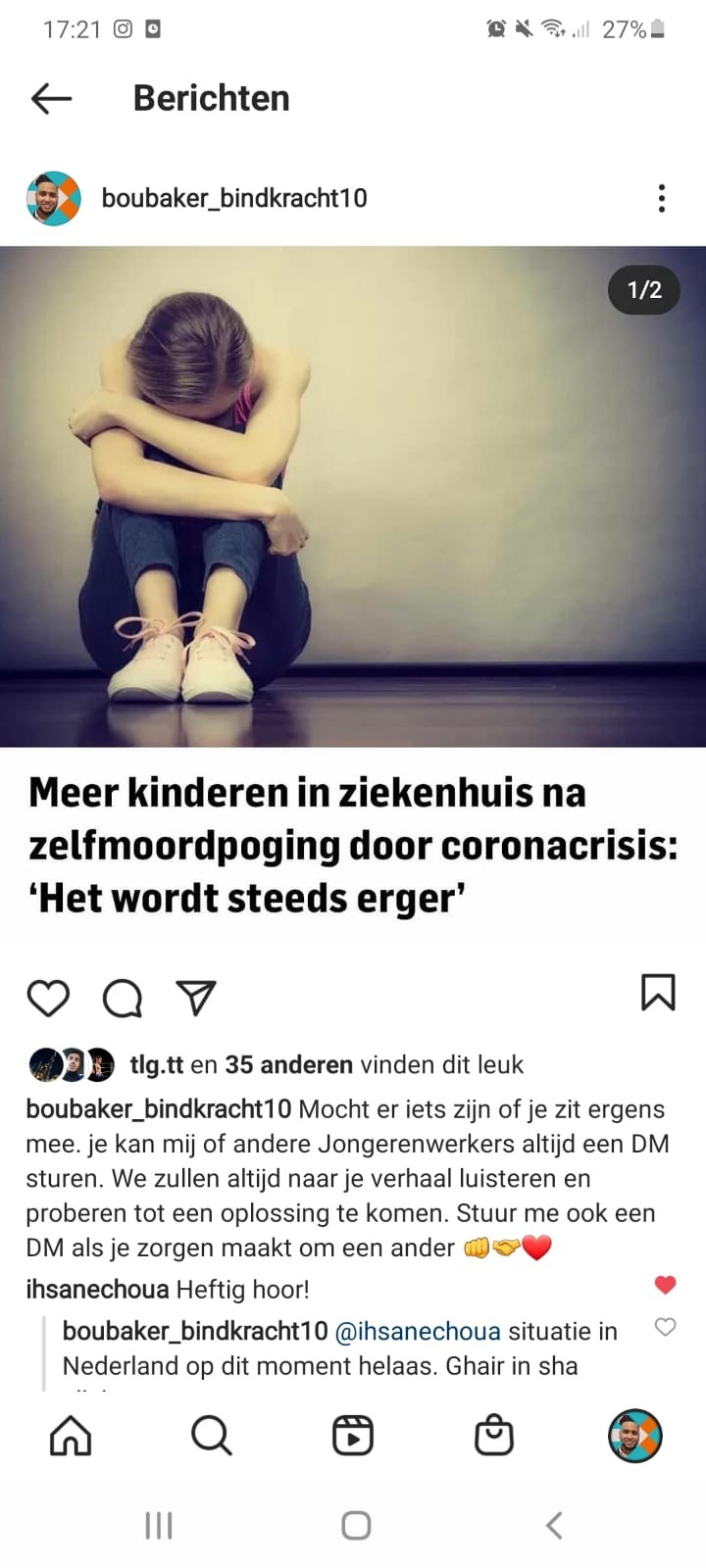 En denk ook nieuw:Huiswerk maken op het jongerencentrum
Jongeren staan zowat in de rij om hun schoolwerk te doen in een van de jongerencentra van Meierijstad.
Digitaal chillen
Jongerenwerkers organiseren ook aangepaste activiteiten, zoals digitaal chillen (voor de ouderen onder de lezers: dat is hedendaags voor ontspannen) 
buitenactiviteiten. De belangstelling daarvoor is groot. Zelfs bij slecht weer melden tieners zich bijvoorbeeld voor de zogeheten sportinlopen.
En……nogffvolhouden …ook als jongerenwerker….
Vragen: 

Blijf je vragen stellen : nu via de chat
Of via de app-groepen én 
op deze channel jongerenwerk/1sociaaldomein
Of bvjong@gmail.com, of via werkgever bij SWN